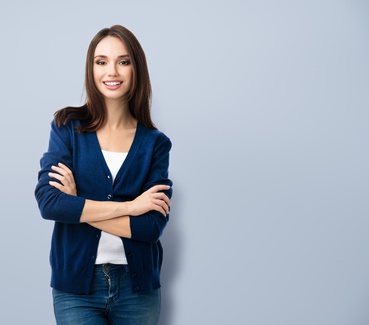 Alicia DECARSESON
12 Street Name, Roma
Telefono: 000 111 333
Email: name@mail.com
Twiter: twitter/com/alicia
FORMAZIONE & ESPERIENZA
POSIZIONE • SOCIETÀ
Lorem ipsum dolor sit 
amet, consectetur 
adipiscing elit. 

2014 - 2016
LAUREA • UNIVERSITÀ 
Lorem ipsum dolor sit 
amet, consectetur 
adipiscing elit. 


2010-2012
Londra
UK
New-York
USA
2006 – 2010
LAUREA • UNIVERSITÀ 
Lorem ipsum dolor sit 
amet, consectetur 
adipiscing elit.
New-York
USA
2012 – 2014
POSIZIONE • SOCIETÀ
Lorem ipsum dolor sit 
amet, consectetur 
adipiscing elit.
Chicago
USA
COMPETENZE
PERSONALITÀ
Gestione del progetto Controllo di qualità 
Sviluppo del business 
Pubblicità 
Social media
Google Adwords
Creativo: Lorem ipsum dolor sit amet, consectetur adipiscing elit.
Organizzato: Lorem ipsum dolor sit amet, consectetur adipiscing elit.
Serio: Lorem ipsum dolor sit amet, consectetur adipiscing elit.
Leader: Lorem ipsum dolor sit amet, consectetur adipiscing elit.
PROFILO
WEB
Linkedin.com/alicia
facebook.com/alicia
@alicia
aliciad
alicia2015
AliciaD+
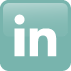 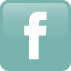 Lorem ipsum dolor sit amet, consectetur adipiscing elit. Morbi tristique sapien nec nulla rutrum imperdiet. Nullam faucibus augue id velit luctus maximus. Interdum et malesuada fames ac ante ipsum primis in faucibus. 

Etiam bibendum, ante nec luctus posuere, odio enim semper tortor, id eleifend mi ante vitae ex. Sed molestie varius erat a aliquet.
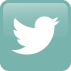 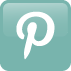 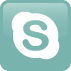 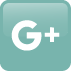